Базовая подготовка  лошади
Базовая подготовка лошади
1 подготовка к заездке
2 заездка
3 адаптация к весу всадника
4 обучение средствам воздействия
5 работа над развитием спины вниз-вперед
6 развитие физической формы лошади (тренинг, прыжки, выезд в поле)
7 работа над управлением по дугам и вольтам
8 работа над равномерностью и темпом движения
Подготовка к заездке . Работа на корде
Работа на свободе
Работа на корде
Заездка
Помощь при заездке
Первая рысь на корде
Адаптация к весу всадника
Обучение средствам воздействия
Работа над развитием спины вниз-вперед
Развитие физической формы лошади (тренинг, прыжки, выезд в поле)
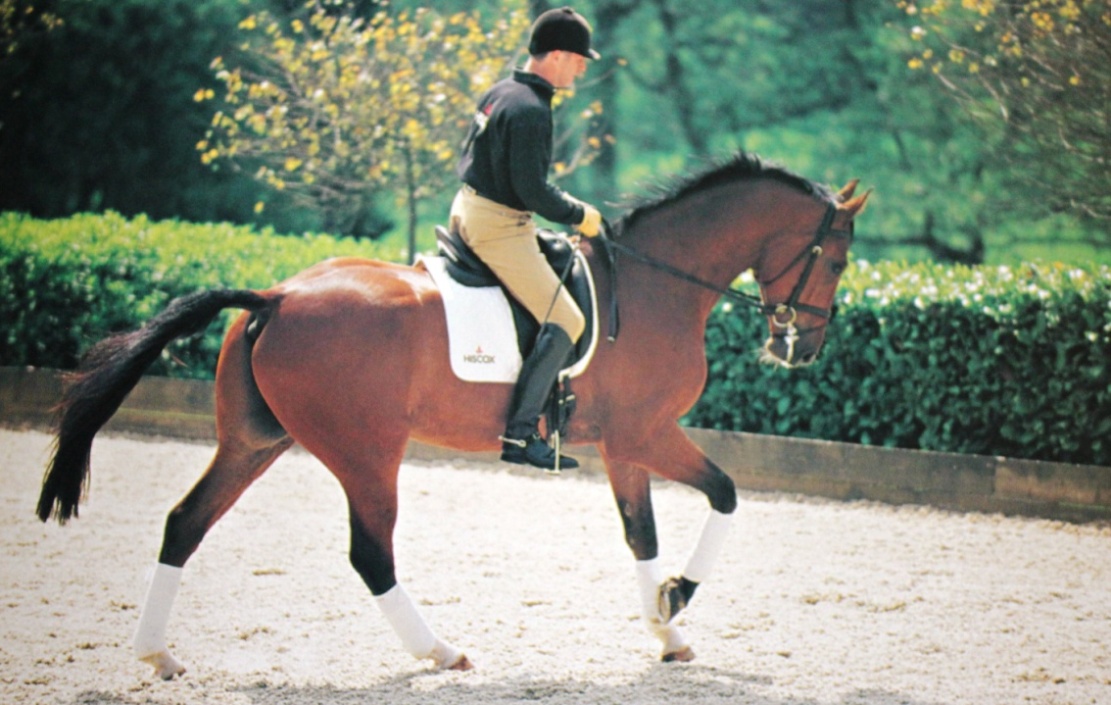 Работа над управлением по дугам и вольтам
Сгибание в повороте и на вольтах
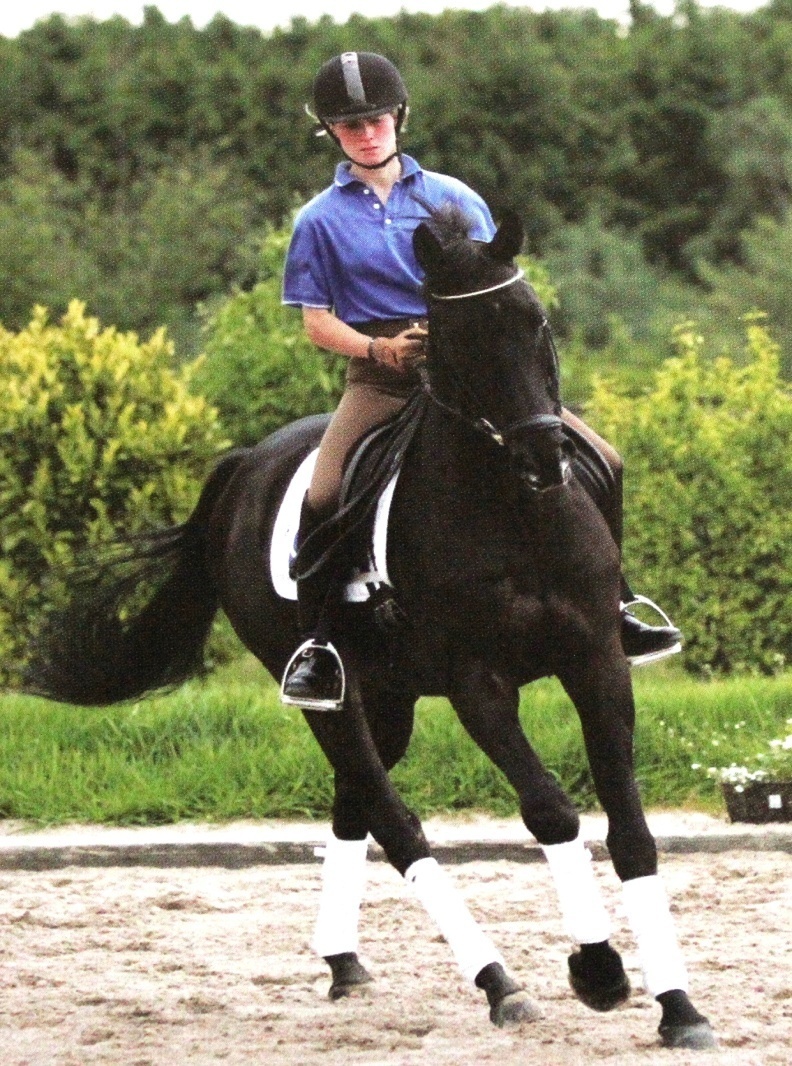 Работа над равномерностью и темпом движения
Базовая подготовка – это основная работа с лошадью. Без неё не будет успеха в дальнейшей работе. 
                                                                              В.Мартьянова
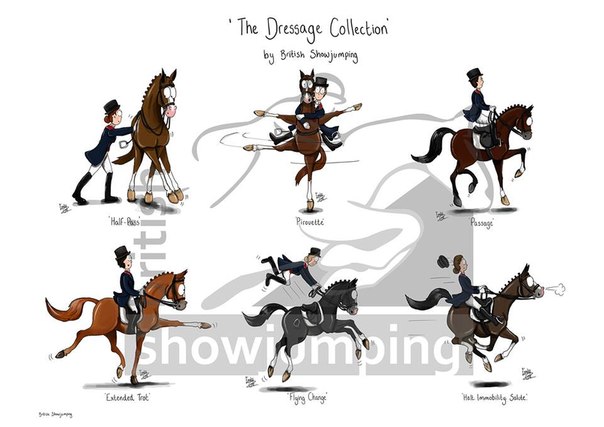